«Только вместе с родителями,общими усилиями,педагоги могут дать детямбольшое человеческое счастье».             В.Сухомлинский
Современные формы работы с родителями
Досуговая
В связи с законом  «Об образовании в Российской Федерации» федеральный государственный образовательный стандарт дошкольного образования (ФГОС ДО) в статье 6  части 1 пункта 6 уделяет большое внимание работе с родителями.Подчеркнуто,  что  одним из принципов дошкольного образования является тесное сотрудничество Организации  с семьёй п.1.4 ,а  ФГОС ДО является основой для оказания помощи родителям (законным представителям) в воспитании детей, охране и укреплении их физического  и  психического    здоровья, в развитии индивидуальных способностей П1.7.6
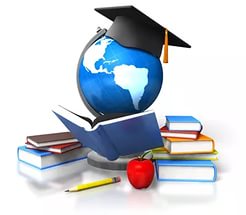 Цель: сделать родителей активными участниками педагогического процесса.

В своей группе мы активно сотрудничаем с родителями, используя разные формы работы:
нетрадиционные родительские собрания,
мастер-классы,
дни открытых дверей,
 совместные праздники,досуги, развлечения, чаепития,
 участие родителей в семейных конкурсах, выставках,
 организация совместной трудовой деятельности,
наглядное оформление стендов, уголков, фотовыставки,
 консультации,
анкетирование,
индивидуальные беседы  и др.
Задачи:

Установить партнерские отношения с семьей каждого воспитанника.

 Объединить усилия семьи и детского сада для развития и воспитания детей.

Создать атмосферу взаимопонимания родителей (законных представителей) воспитанников и педагогов детского сада, , эмоциональной взаимоподдержки.

Активизировать и обогащать умения родителей по воспитанию детей.

Поддерживать уверенность родителей (законных представителей) в собственных педагогических возможностях
Творческая семья
Форма призвана устанавливать теплые неформальные отношения между педагогами и родителями, а также более доверительные отношения между родителями и детьми.
«Изготовление пригласительных  билетов,   
                                  афиши»
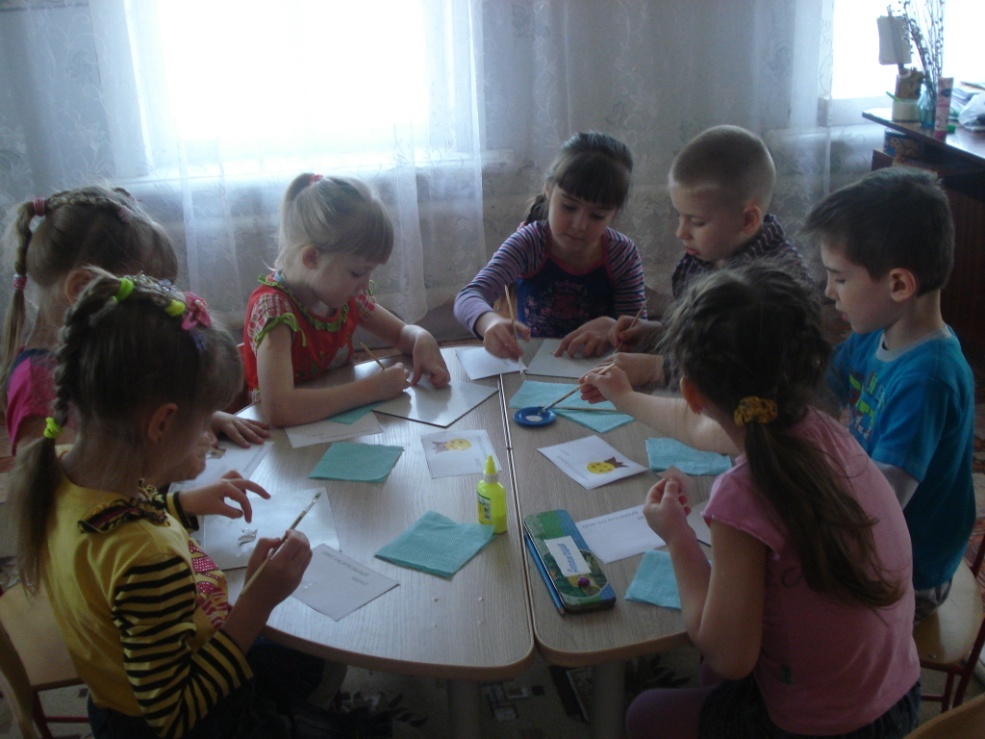 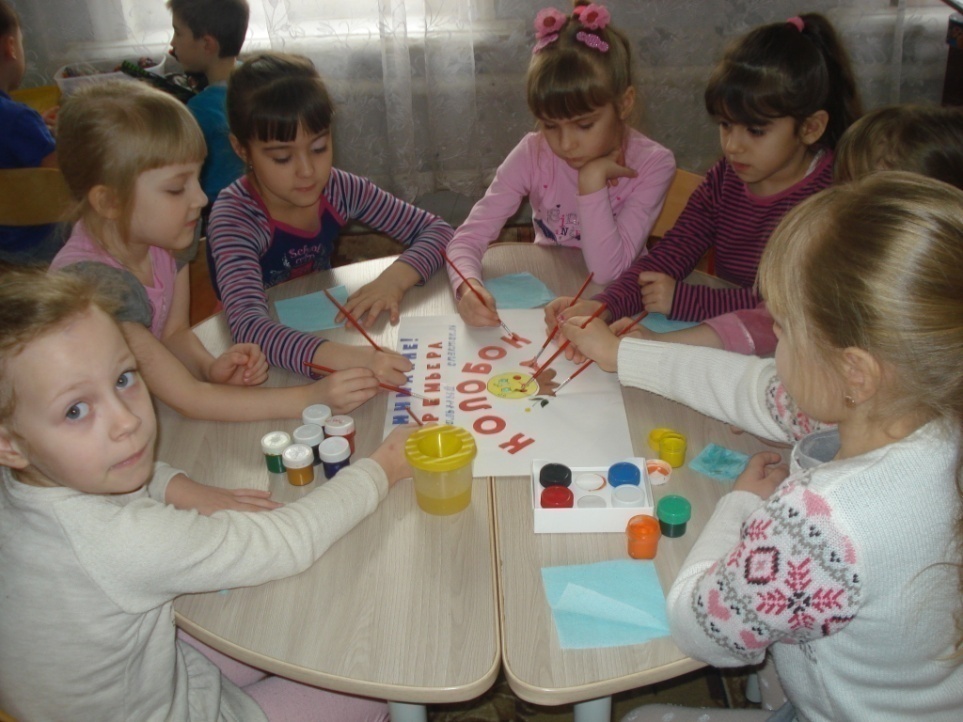 Внимание!       
                         Премьера!
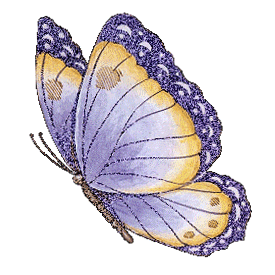 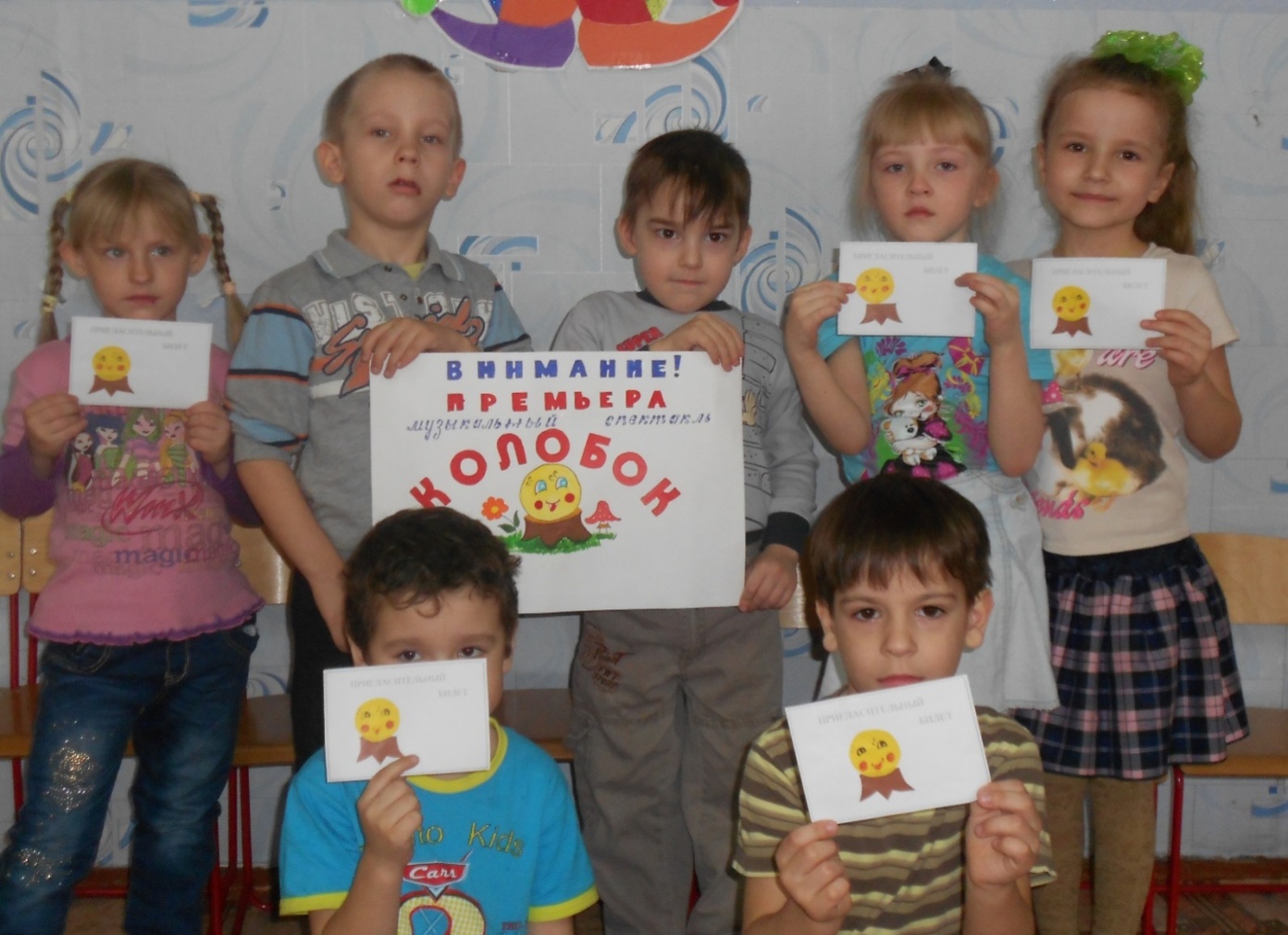 Взаимодействие с родителями 
                             Встреча с интересными людьми          
                             Багаутдинова  Адиля
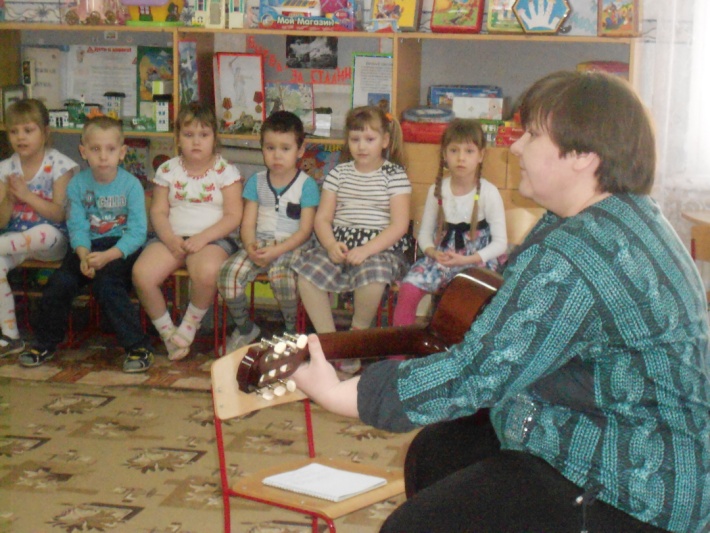 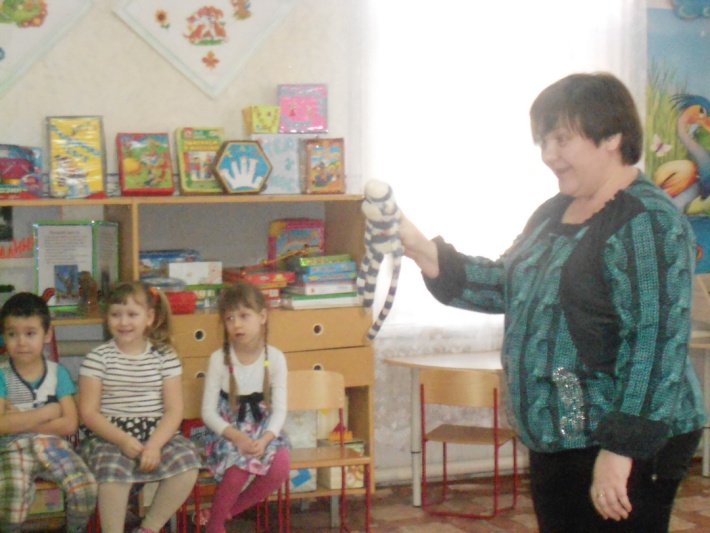 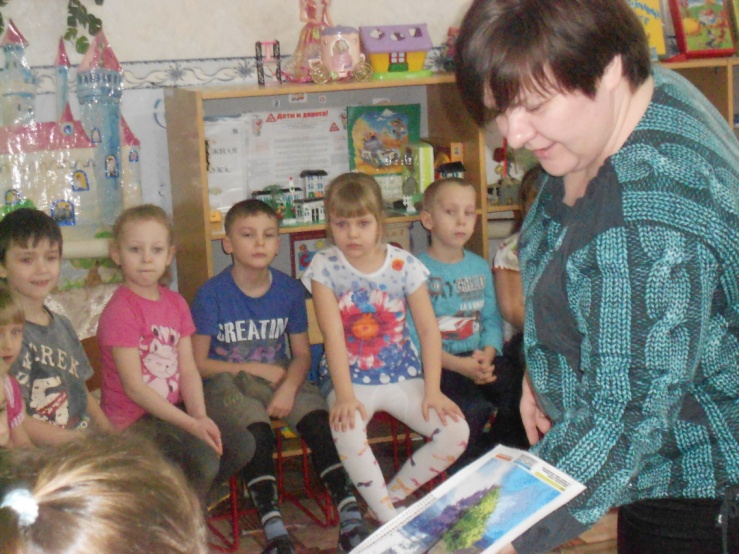 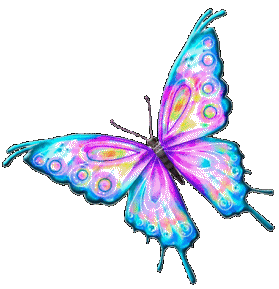 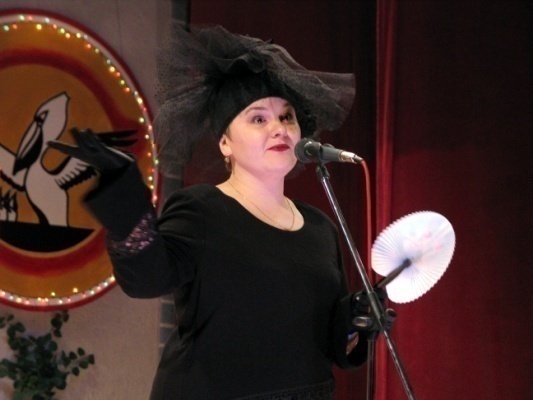 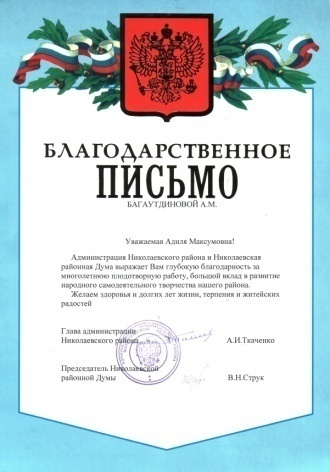 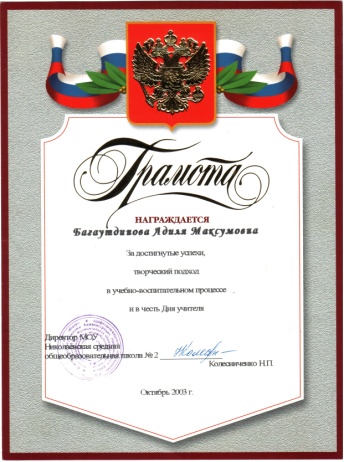 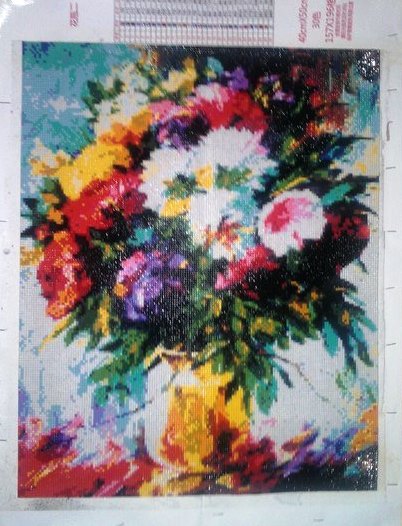 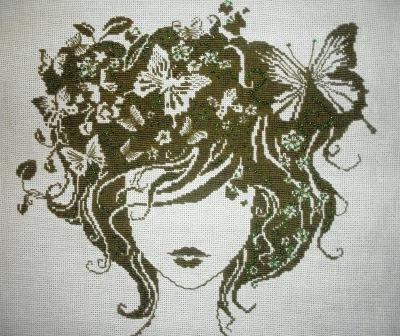 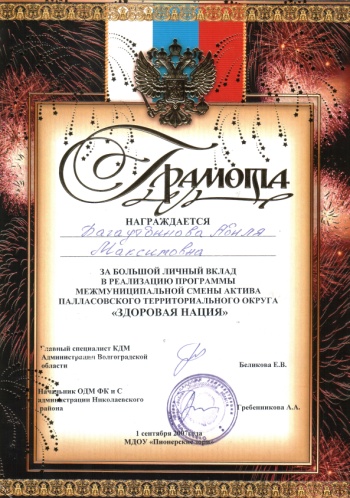 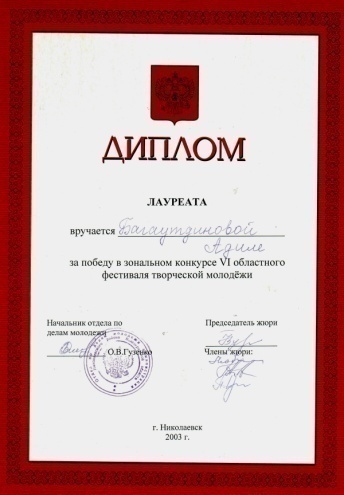 Праздник «Творческая семья»
Семья Ерёменко
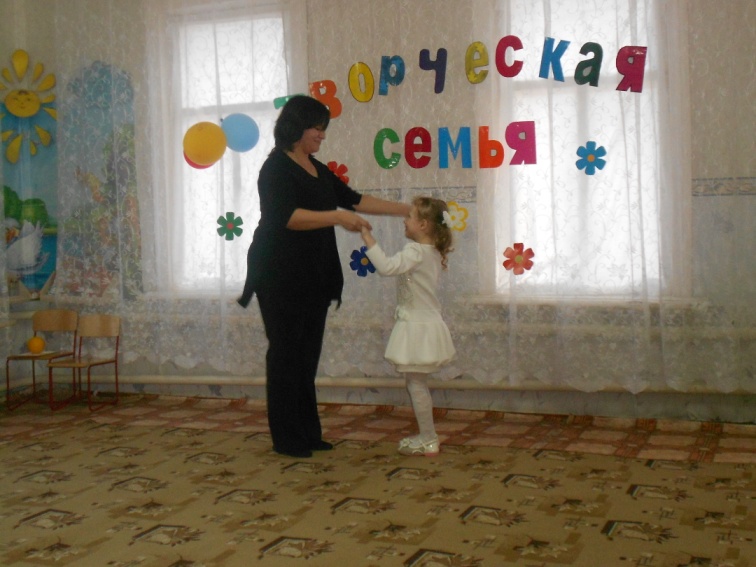 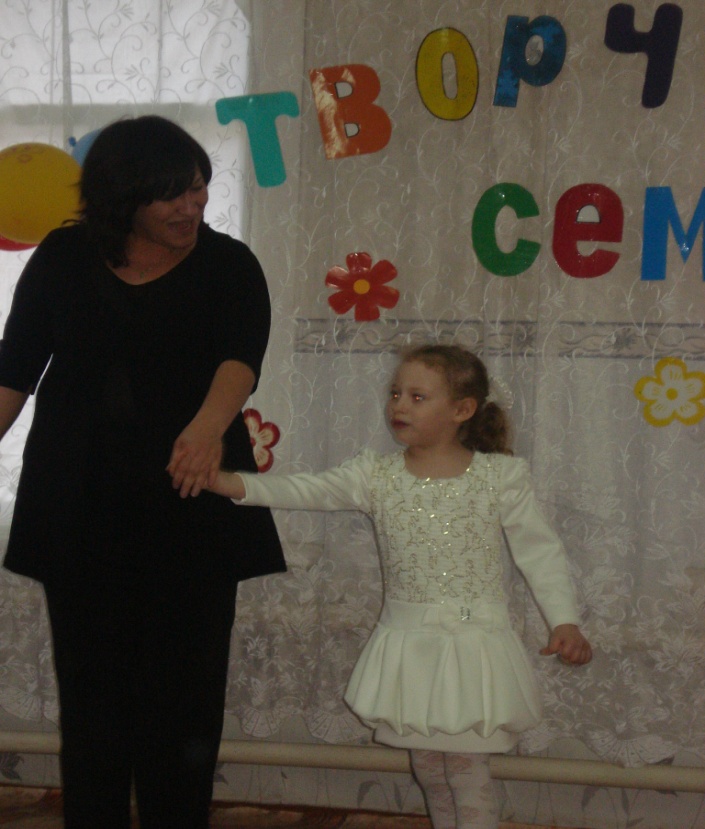 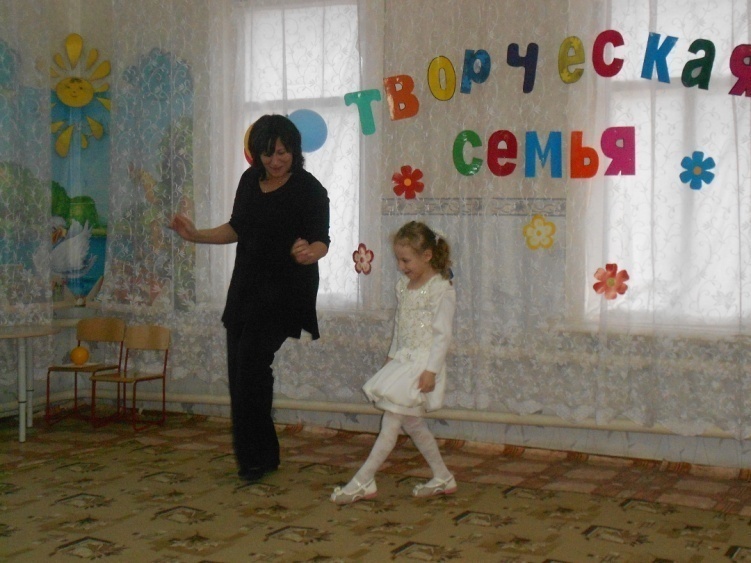 Танец  «Халахуб»
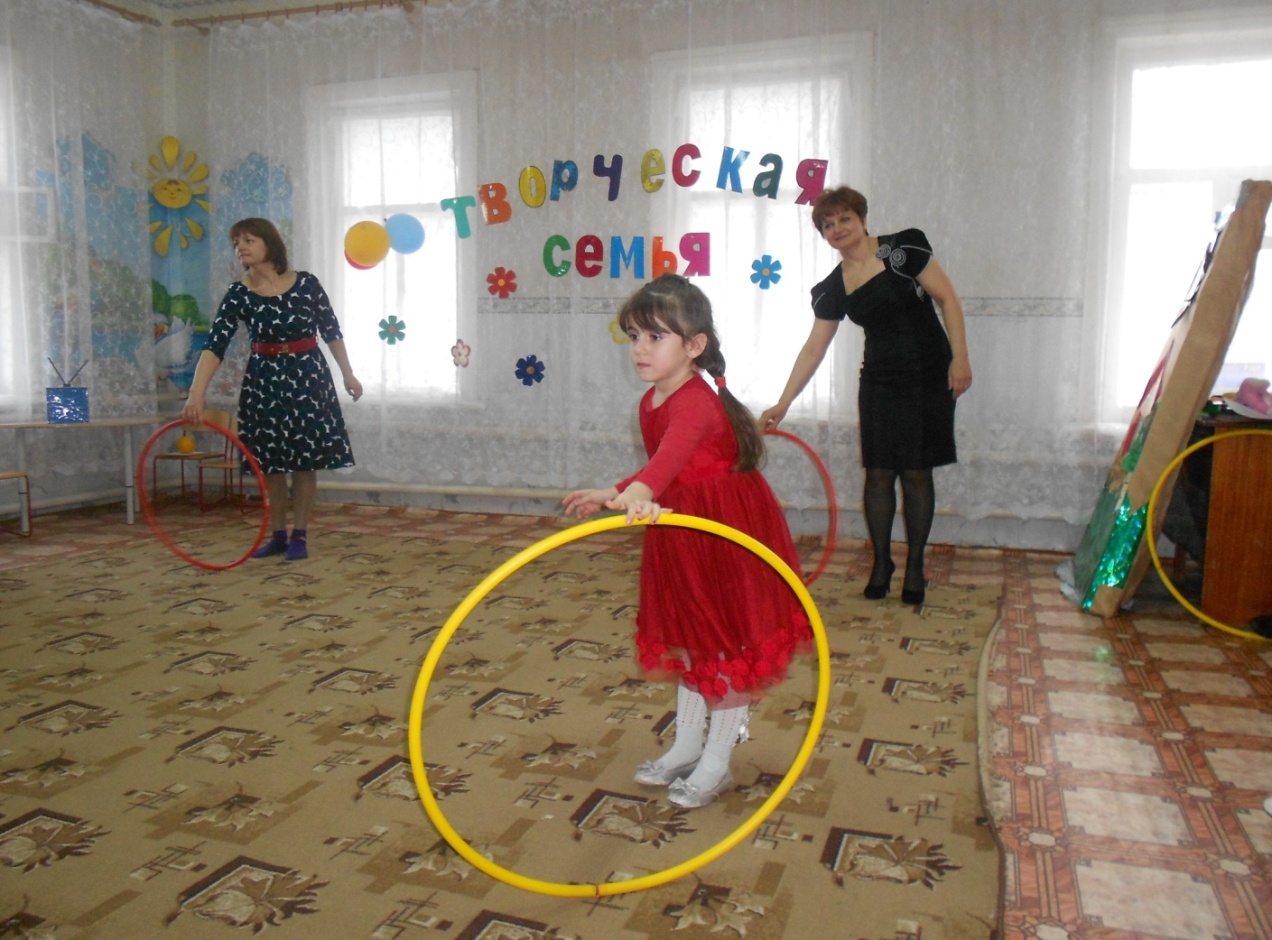 Семья     Михневых
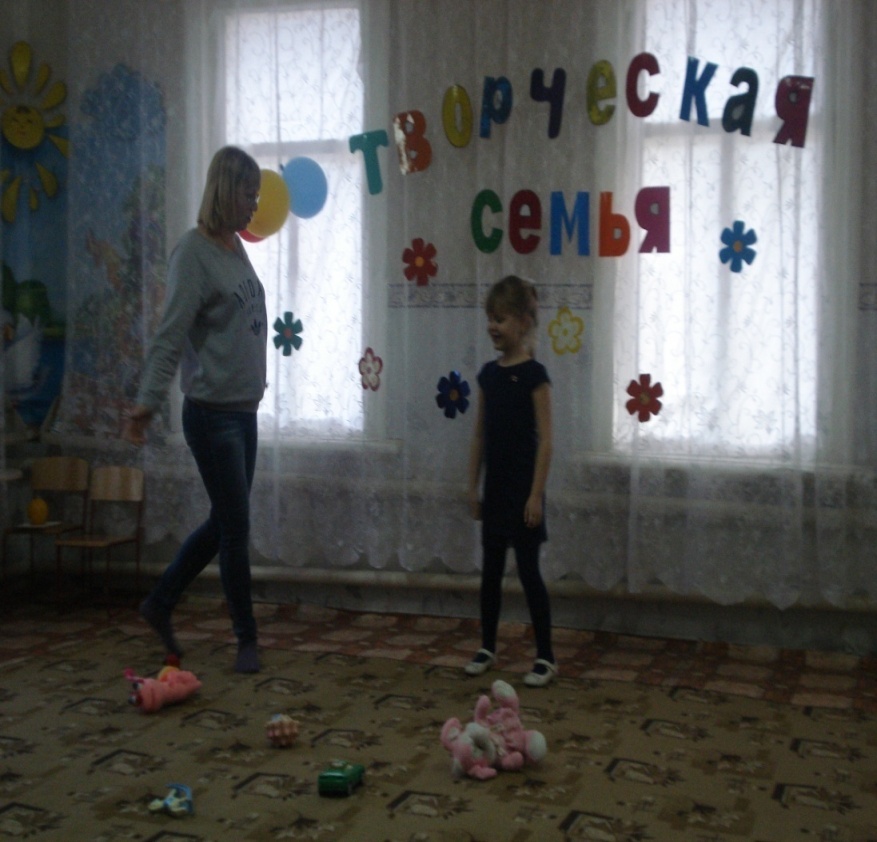 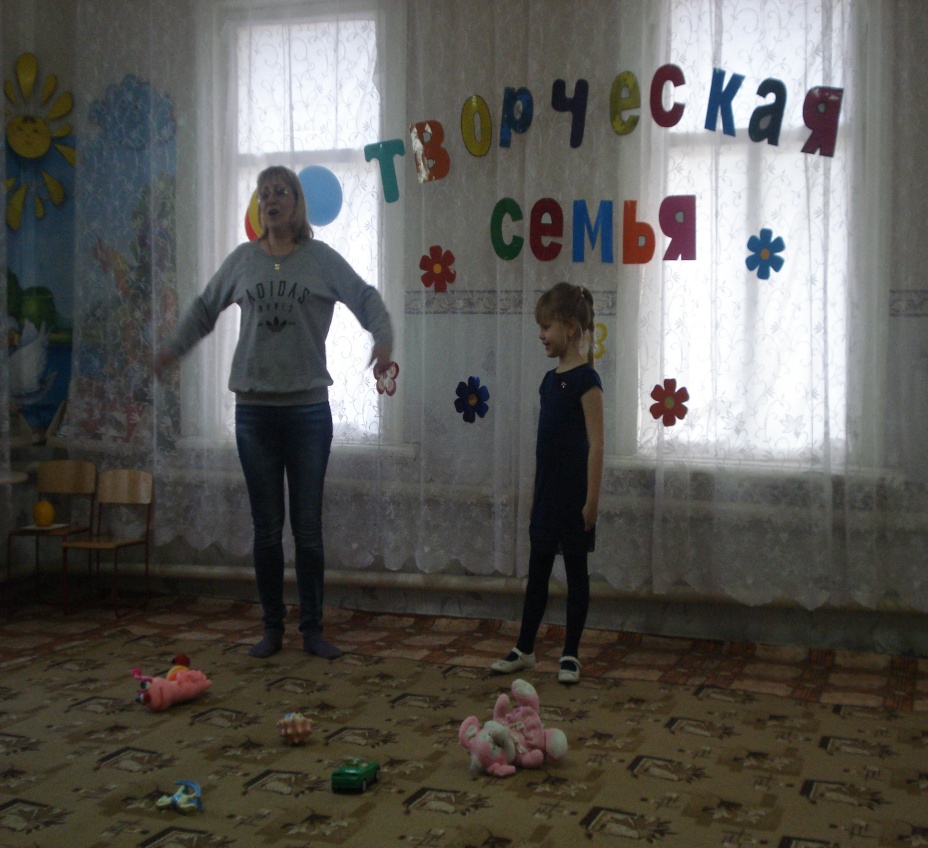 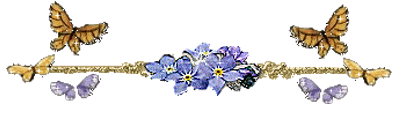 Семья Матвеевых
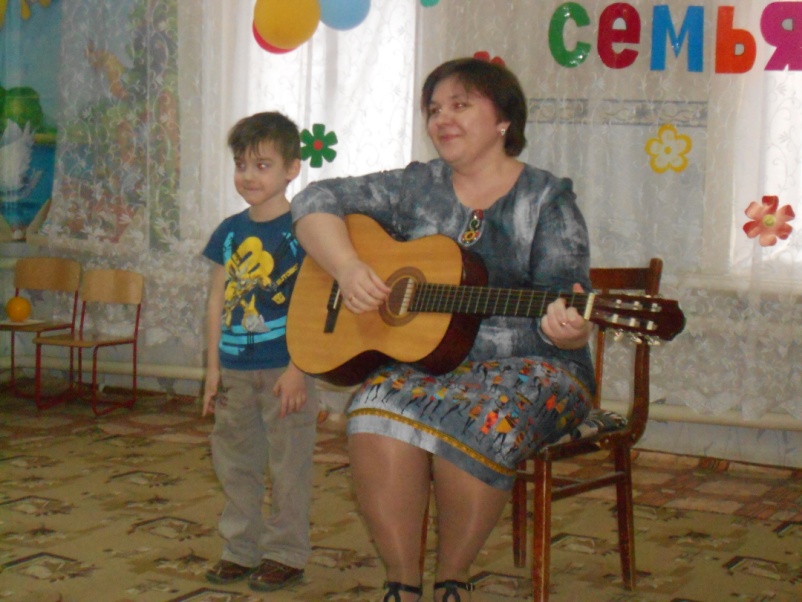 Музыкальный спектакль 
                            «Колобок»
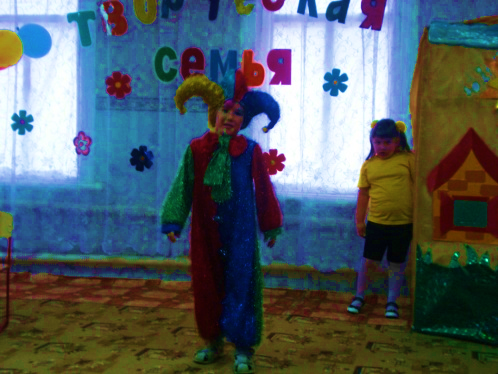 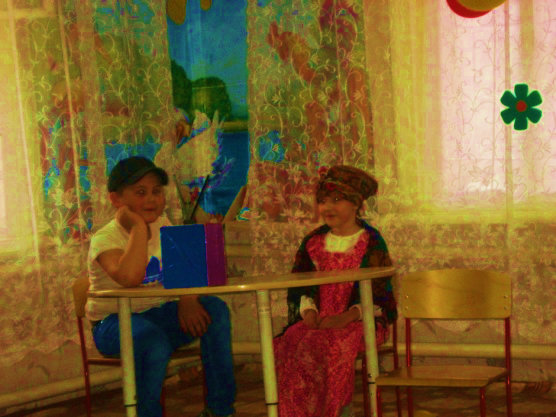 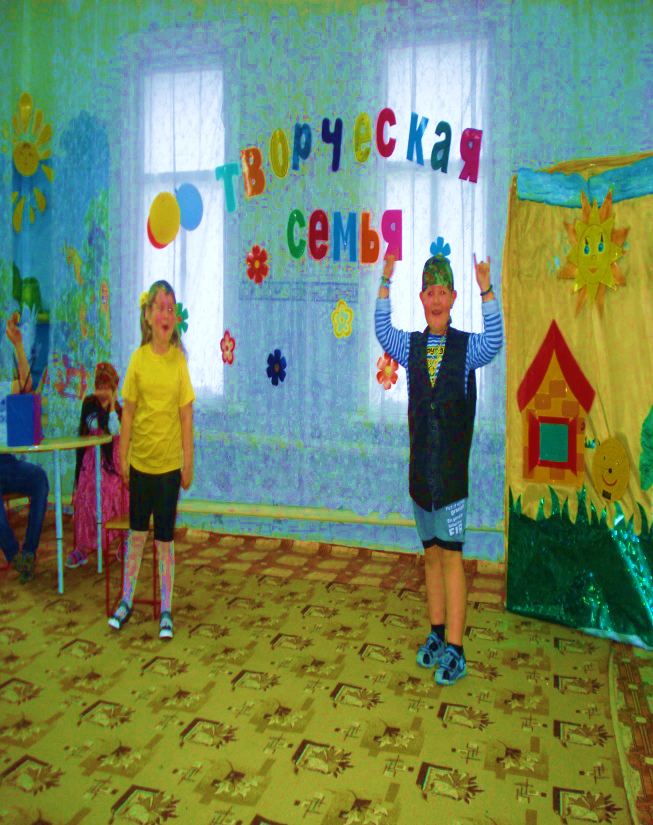 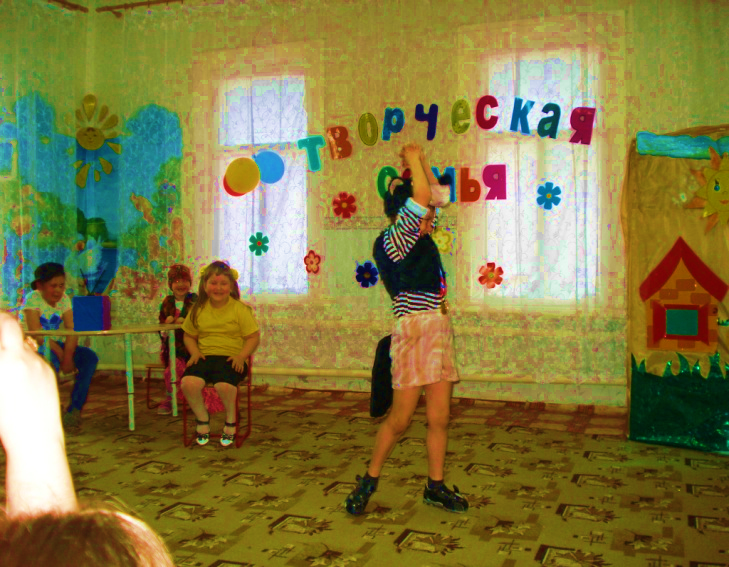 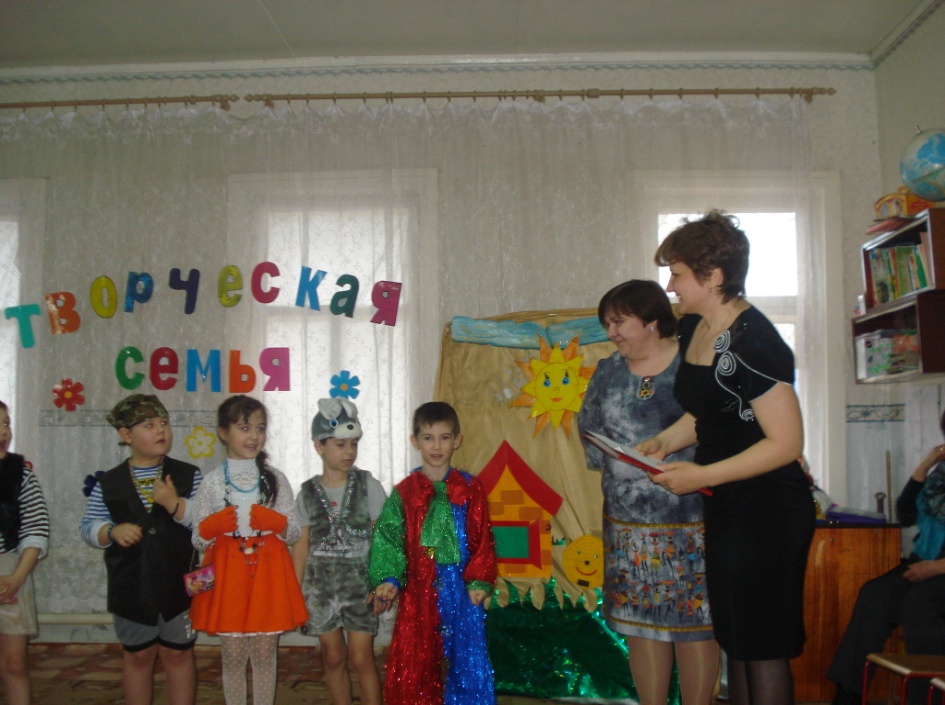 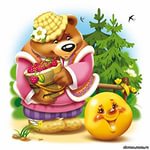 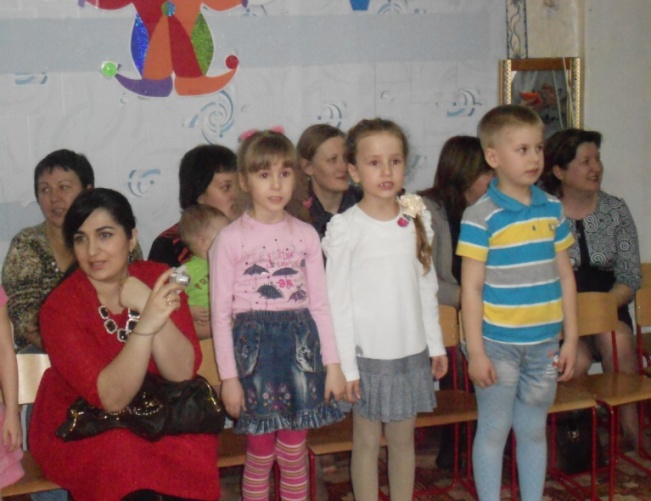 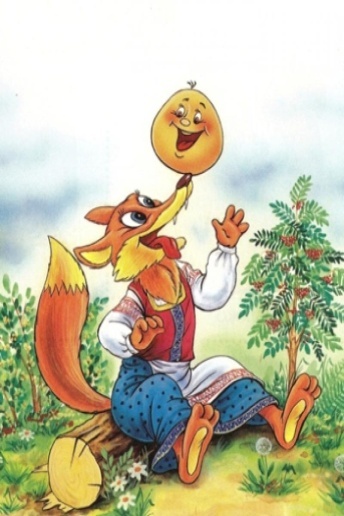 Только равноправное творческое взаимодействие образовательного учреждения с семьями воспитанников является залогом полноценного развития ребенка
Спасибо за внимание!